Antropologia del Mediterraneo
Proff. Paola Sacchi e Pier Paolo Viazzo
A.A. 2020/21
Corsi di laurea in Scienze internazionali – Antropologia culturale e Etnologia
Lezione 2
Le origini dell’antropologia del Mediterraneo:
da Pitt-Rivers in Andalusia al convegno di  Burg Wartenstein
Antropologia del Mediterraneo
Paola Sacchi – Pier Paolo Viazzo
L’antropologia del Mediterraneo:
un campo di studi “nuovo e controverso”
Come ha osservato l’antropologo americano David Gilmore (1982), «fare antropologia nel Mediterraneo non costituisce nulla di nuovo: alcuni dei primi studi etnografici sono stati condotti proprio in questa regione”. Si possono ricordare gli studi etnografici condotti in Marocco già prima della Grande Guerra da uno dei maestri di Malinowski, l’antropologo finlandese-britannico Edvard Westermarck (1862-1939), e poi negli anni ’20 dal francese Robert Montagne (1893-1954).
 Gilmore aggiunge però che «un’antropologia del Mediterraneo, di un’area che includa tanto la sponda cristiana quanto quella musulmana, è invece qualcosa di nuovo e di controverso».
 E anche che la nascita di un’antropologia del Mediterraneo si deve soprattutto alla crescente attenzione etnografica prestata dopo la fine della seconda guerra mondiale ai paesi sud-europei, che porta gli antropologi a «rendersi gradualmente conto delle molte affinità tra i popoli dell’Europa meridionale e quelli del Nord Africa e del Levante». 

D. Gilmore, “Anthropology of the Mediterranean area”, Annual Review of Anthropology, 11, 1982, pp. 175-205.
Antropologia del Mediterraneo
Paola Sacchi – Pier Paolo Viazzo
Un’antropologa del Mediterraneo “scomparsa”:
Charlotte Gower (1902-1982)
L’antropologia statunitense offre in realtà un esempio precoce di interesse per l’area mediterranea, ma per una serie di eventi sfortunati e quasi romanzeschi un’indagine condotta alla fine degli anni ’20 in Sicilia non avvierà un filone di ricerca e non eserciterà alcuna influenza sulla nascente antropologia del Mediterraneo.
 Nel 1928 a Chicago conseguono il loro dottorato (in sociologia) Robert Redfield (1897-1958) e Charlotte Gower (1902-1982), il primo con una tesi basata su una breve ricerca sul campo in Messico (A Plan for the Study of Tepoztlán, Mexico), la seconda con una ricerca sugli immigrati siciliani a Chicago (The Supernatural Patron in Sicilian Life).
 Entrambi verranno incoraggiati a condurre ricerche in campo: Redfield a Tepoztlán, Gower a Milocca (cittadina in provincia di Caltanissetta, ribattezzata Milena nel 1933 in omaggio alla regina Milena [Vukotic] del Montenegro, madre della regina Elena moglie di Vittorio Emanuele III).
 Ma mentre Redfield pubblicherà già nel 1930 un volume (Tepoztlán. A Mexican village) destinato ad avere un’influenza decisiva sugli studi delle peasant societies, il manoscritto del volume parallelo di Charlotte Gower andrà perso e verrà ritrovato solo alla fine degli anni ’60 e pubblicato nel 1971 (Milocca: a Sicilian Village, Cambridge, Mass., Schenkman, 1971) e l’autrice figura come Charlotte Gower Chapman (aggiunta del cognome del marito).
Antropologia del Mediterraneo
Paola Sacchi – Pier Paolo Viazzo
Charlotte Gower Chapman, Milocca: a Sicilian Village, Cambridge, Mass., Schenkman, 1971
(trad. it.: Milocca: un villaggio siciliano, Milano, Angeli, 1985)
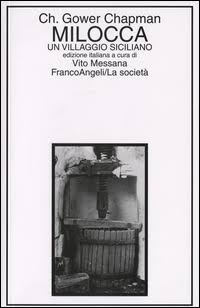 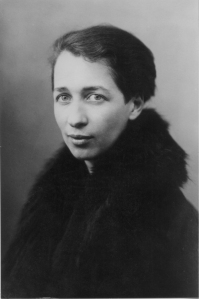 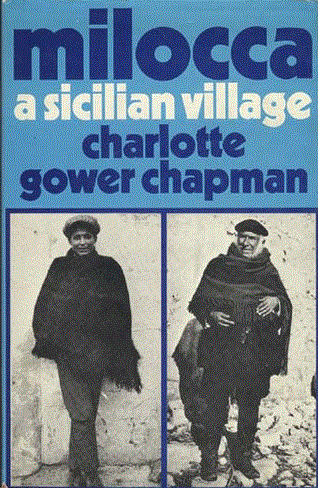 Antropologia del Mediterraneo
Paola Sacchi – Pier Paolo Viazzo
Un’antropologa del Mediterraneo “mancata”:
Mary Douglas (1921-2007)
John Davis (People of the Mediterranean, pp. 247-248) presenta Edward E. Evans-Pritchard, professore di Antropologia sociale a Oxford dal 1946 al 1970, come antesignano e forza propulsiva dell’antropologia mediterranea. La testimonianza di Mary Douglas resa al suo allievo e biografo Richard Fardon (v. sotto), insieme a numerosi altri elementi, induce a dubitarne: il Mediterraneo non era buono da pensare come destinazione di campo e ambito di indagine. E comunque lo stesso Davis (p. 248) scrive: «bisogna però ammettere che quegli allievi furono mandati allo sbaraglio» [v. oltre, testimonianza di Pitt-Rivers].
 Come si legge nella biografia di Mary Douglas scritta da Richard Fardon (1999, p. 47):
[Nel 1948] “Evans-Pritchard stroncò sul nascere l’ambizione di Mary Tew [cognome da nubile] di continuare la sua educazione ‘europea’ attraverso una ricerca etnografica in Italia o in Grecia. L’Africa era il posto dove andare! Non avrebbe dovuto rammaricarsi della sua insistenza: a posteriori si rese conto che l’Africa richiedeva rigore teorico, mentre un’antropologia del Mediterraneo non esisteva ancora. Sente oggi che fare ricerca nel Mediterraneo l’avrebbe probabilmente condotta a diventare una giornalista”.
 J. Davis, People of the Mediterranean, London, Routledge & Kegan Paul, 1977.
 R. Fardon, Mary Douglas: An Intellectual Biography, London, Routledge, 1999.
Antropologia del Mediterraneo
Paola Sacchi – Pier Paolo Viazzo
Lo studio di Julian Pitt-Rivers in Andalusia
Mary Douglas dunque divenne africanista: la sua ricerca in campo fu condotta tra i Lele del Kasai, nel Congo meridionale.
 Tuttavia, l’anno successivo Evans-Pritchard accondiscese – sia pure a malincuore – alla scelta determinata di un altro suo allievo, Julian Pitt-Rivers (1919-2001), di fare ricerca sul campo in Spagna, in una comunità rurale dell’Andalusia.
 Nel 1954, nella prefazione che scrisse al volume di Pitt-Rivers, The People of the Sierra, Evans-Pritchard gli riconobbe il merito di aver dimostrato che “i metodi e i concetti che erano stati impiegati con successo nello studio delle società primitive potevano essere ugualmente bene utilizzati nello studio della vita sociale nella nostra civiltà”.
 Ma era davvero così? Certo il libro di Pitt-Rivers offrì una dimostrazione della potenzialità dell’uso del metodo etnografico della ricerca sul campo prolungata e intensiva in una località di ridotte dimensioni (→ studi di comunità). Nella seconda edizione del suo libro, Pitt-Rivers insiste però sulle serie difficoltà di ordine teorico che dovette affrontare nel corso della sua ricerca.
Antropologia del Mediterraneo
Paola Sacchi – Pier Paolo Viazzo
Julian Pitt-Rivers, The people of the Sierra, London, Weidenfeld & Nicolson, 1954
(2a ed. Chicago, the University of Chicago Press, 1971)
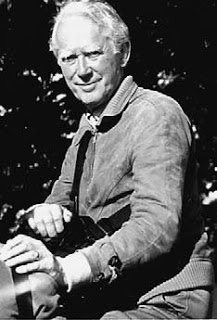 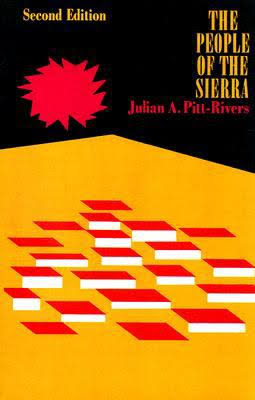 Antropologia del Mediterraneo
Paola Sacchi – Pier Paolo Viazzo
Pitt-Rivers, Evans-Pritchard e i lignaggi scomparsi
A distanza di un ventennio dalla sua ricerca in Andalusia, nella prefazione alla seconda edizione del suo libro (p. xv) Pitt-Rivers scrive:
La mia formazione antropologica aveva a che fare principalmente con l’Africa (…). Andai quindi sul campo portando con me i modelli dei sistemi di lignaggio e delle classi di età, ma privo di qualunque strumento concettuale destinato a rivelarsi utile per studiare la struttura sociale dell’Andalusia (…). L’Andalusia, come dovevo ben presto scoprire, aveva in realtà molto poco in comune con l’Africa, anche se si dice spesso che l’Africa comincia ai Pirenei. Di conseguenza, una volta arrivato all’importante conseguenza che in Andalusia non c’era traccia di alcun principio di linearità [no lineal principle was to be found], non ebbi alternativa al crearmi gli strumenti concettuali necessari da solo. 
 Pitt-Rivers (1954) nega ogni importanza, dal punto di vista strutturale, alla parentela intesa come estensione della famiglia nucleare e neolocale, assegnando invece a quest’ultima una posizione fondamentale: “ in una comunità [Alcalá de la Sierra1] che non conosce altro principio di aggregazione, e nel quale le altre relazioni tendono ad essere instabili e i legami di parentela deboli, la forza della famiglia si staglia con singolare rilievo”. 
1 Pseudonimo di Grazalema: l’uso di uno pseudonimo nel volume che inaugura l’antropologia del Mediterraneo è un altro elemento che non va trascurato perché dice cose importanti sulla differenza tra gli studi di popolazioni “primitive” condotti fino ad allora dagli antropologi e gli studi “della vita sociale nella nostra civiltà”.
Antropologia del Mediterraneo
Paola Sacchi – Pier Paolo Viazzo
Antropologia del Mediterraneo
Relazioni clientelari, onore, vergogna:
tratti distintivi delle società mediterranee?
Oltre che nei confronti della famiglia, la parentela viene svalutata anche nei confronti dell’amicizia e della struttura di relazioni clientelari che questa genera:
“Ci sono molte situazioni nelle quali il patrono o padrino è prezioso. Egli non è soltanto in grado di favorire il suo protetto all’interno del villaggio: sono soprattutto le sue relazioni con i poteri esterni al villaggio a renderlo prezioso. Per esempio, al patrono viene chiesto di apporre la sua firma alla domanda di concessione di una pensione di vecchiaia… Chi non riesce a trovare qualcuno che gliela firmi non riceve la pensione” (Pitt-Rivers 1954).
 Per quanto riguarda i valori associati all’uomo e alla donna, Pitt-Rivers mette in risalto la centralità di una coppia di valori opposti e complementari che si esprimono nei termini honradez (hombría) / vergüenza:
“La quintessenza della mascolinità [hombría] è costituita dal non avere timore, dall’esser pronti a difendere il proprio orgoglio e quello della propria famiglia”. […] “La virilità del marito e la vergüenza della moglie sono complementari l’una all’altra e non è solo importante la vergüenza della moglie ma anche quella della madre e della sorella: “tutta la famiglia è colpita dalla svergognatezza di una delle sue donne” (Pitt-Rivers 1954).
Antropologia del Mediterraneo
Paola Sacchi – Pier Paolo Viazzo
Antropologia del Mediterraneo
Pitt-Rivers, Redfield e le peasant societies:
le società mediterranee come società “intermedie”
A partire dallo studio di Robert Redfield su Tepoztlán (1930), il termine peasant (contadino) viene usato nel linguaggio antropologico per indicare società che sono intermedie tra le società “primitive” e le società “moderne”.
 Va notato a questo proposito che nella sua prefazione (scritta nel 1970) al suo libro “ritrovato”, Charlotte Gower scrive che la sua ricerca era stata «the second application of anthropological methods, in imitation of Robert Redfield’s work in Mexico, to the investigation of a semi-literate society» (Gower Chapman 1971, p. vii). “Semi-literate” è usato come sinonimo di “peasant” per differenziare Milocca e la Sicilia dalle società “primitive”, spesso definite anche “senza scrittura. 
 Dopo la pubblicazione della sua monografia Pitt-Rivers  viene invitato all’Università di Chicago da Robert Redfield, che in quegli anni era interessato a sviluppare tecniche di studio di “società intermedie”: la ricerca su Alcalá de la Sierra gli era sembrata molto promettente in questo senso.
 La definizione di queste società intermedie come semiletterate o arretrate, società più “tradizionali” che “moderne”, contribuisce in modo decisivo a ripensare il carattere liminare del Mediterraneo, il suo essere sospeso tra familiare ed esotico, e a “trasformarlo in una risorsa”: il Mediterraneo diventa così un legittimo contesto di indagine etnografica, familiare ma “a qualche distanza”, quella che separa la tradizione dalla modernità.
Antropologia del Mediterraneo
Paola Sacchi – Pier Paolo Viazzo
Studi etnografici in area mediterranea negli anni ’50 e inizi ’60
Negli anni ’50 gli antropologi britannici (e non solo) si impegnano sempre più nella ricerca etnografica sulla sponda nord mediterranea:
Michael Kenny in due comunità castigliane (Spagna); John Campbell tra i pastori Sarakatsani in Grecia; e poco dopo Jeremy Boissevain (antropologo anglo-olandese formatosi alla London School of Economics) a Malta e John Davis a Pisticci in Basilicata.
 Cresce negli stessi anni anche il numero di coloro che scelgono di condurre il loro fieldwork  nei paesi, certamente più esotici, della sponda sud-mediterranea:
Emrys Peters in Cirenaica (Libia) e in Libano; Paul Stirling in Turchia; Ernest Gellner in Marocco;
Pierre Bourdieu in Algeria.
 Molti di questi studiosi li troviamo riuniti nel convegno che Pitt-Rivers organizza durante il suo soggiorno a Chicago e che si terrà a Burg Wartenstein, in Austria, nel 1959.
 A questo convegno parteciperanno anche alcuni studiosi nativi dei paesi mediterranei in cui fanno ricerca: ad esempio l’antropologo egiziano (allievo di Evans-Pritchard a Oxford) Ahmed Abou-Zeid, che lavora tra i beduini Awlad ‘Ali, e l’antropologo italiano Tullio Tentori, che aveva studiato con Redfield a Chicago e sta progettando uno studio a Matera.
Antropologia del Mediterraneo
Paola Sacchi – Pier Paolo Viazzo